微课大赛平台操作指南
平台操作
wkds.nje.cn
打开平台
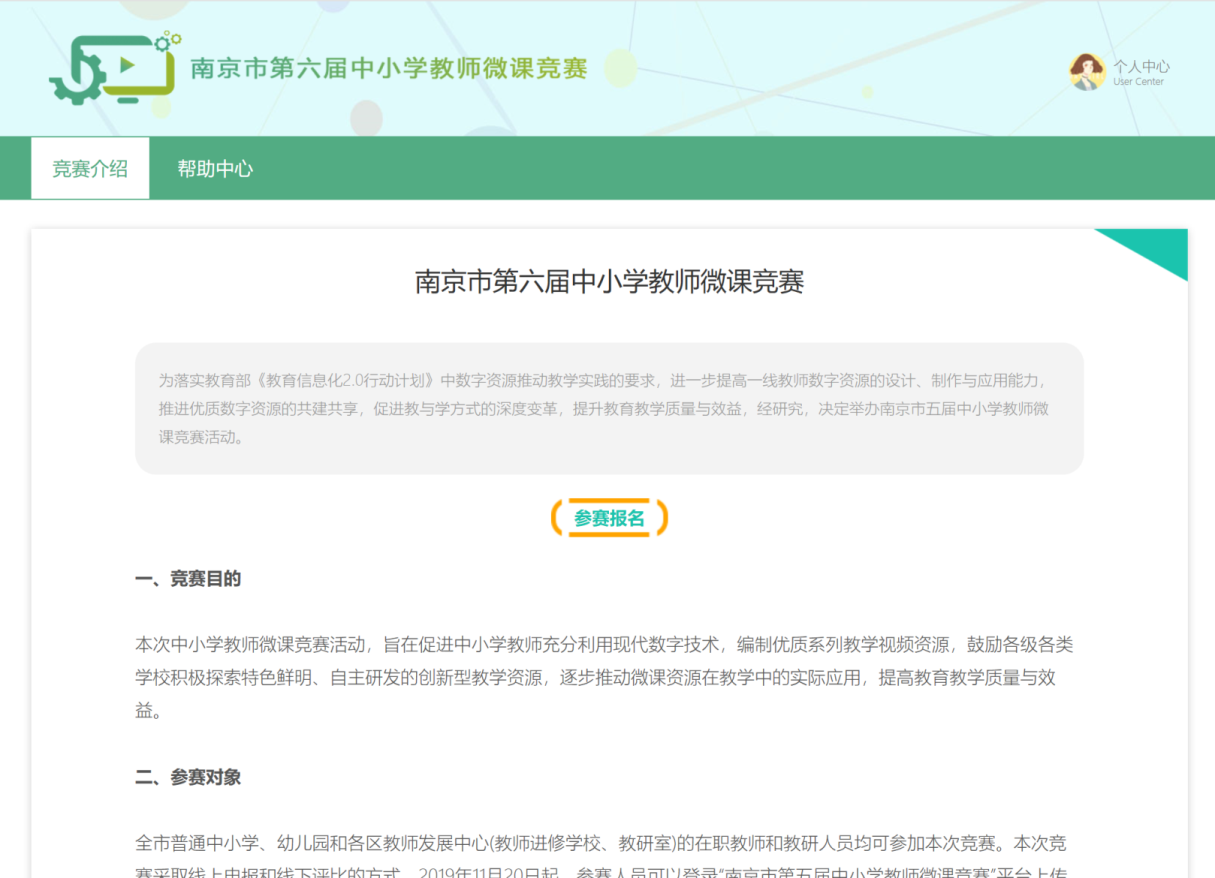 平台操作
使用微信扫描二维码
登录账号
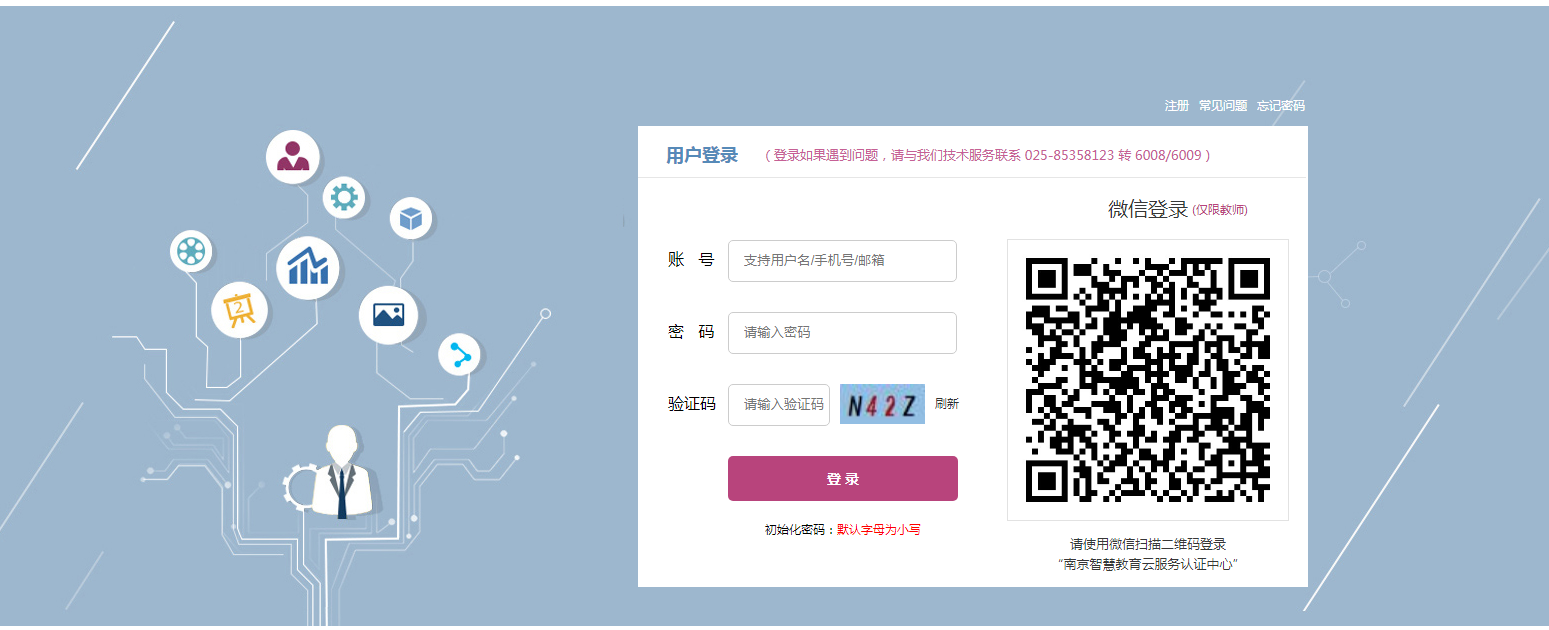 平台操作
注意
请第一作者完成所有参赛作品与第二、第三作者信息的填报工作。
平台操作
新建作品
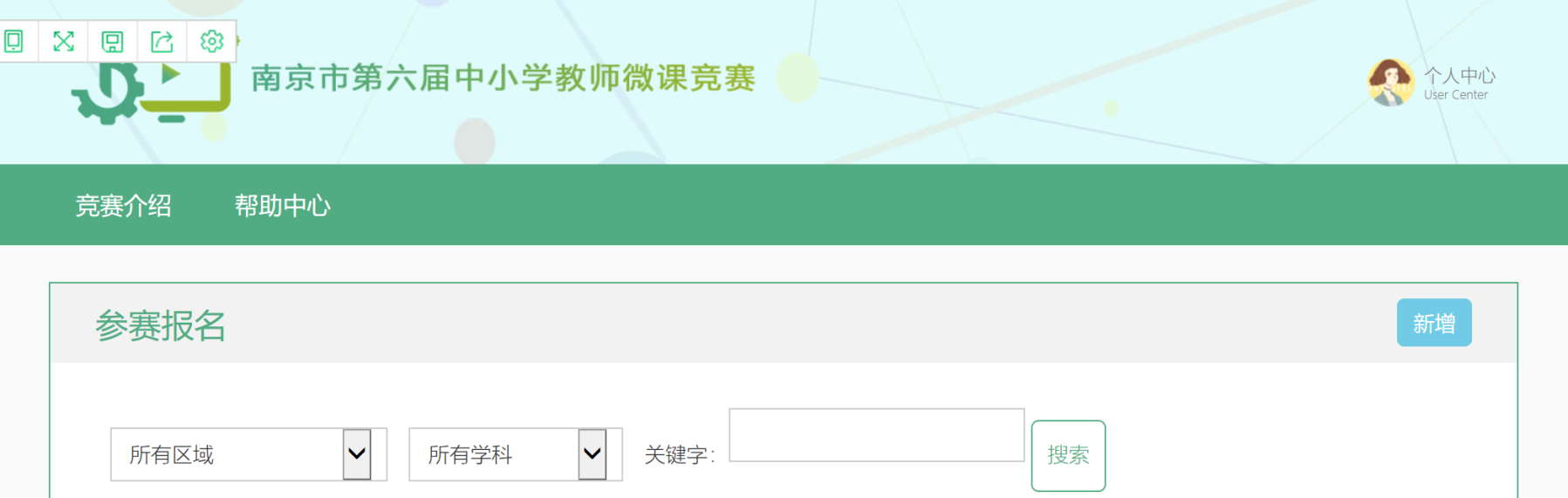 平台操作
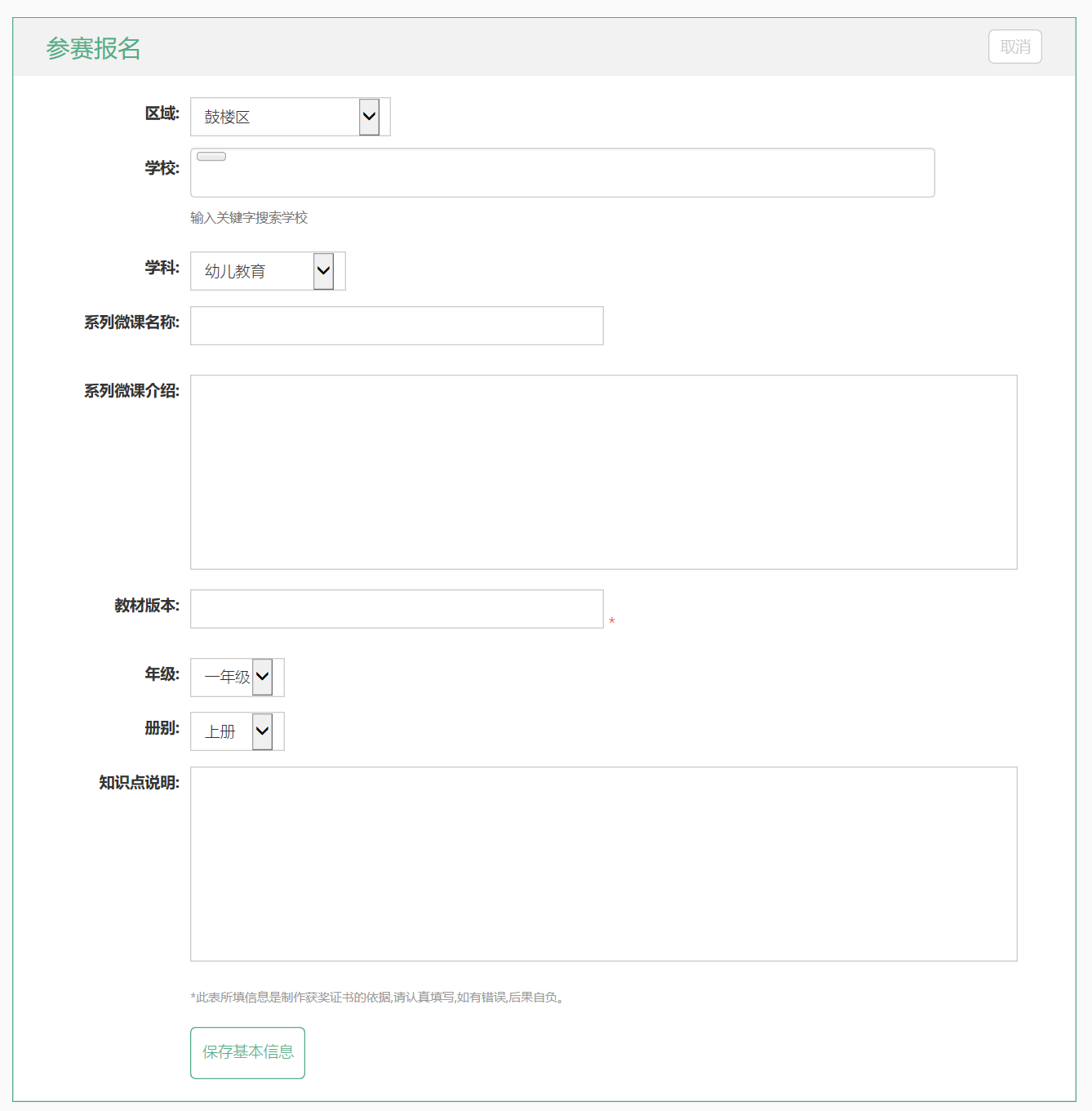 填写信息
平台操作
填写信息
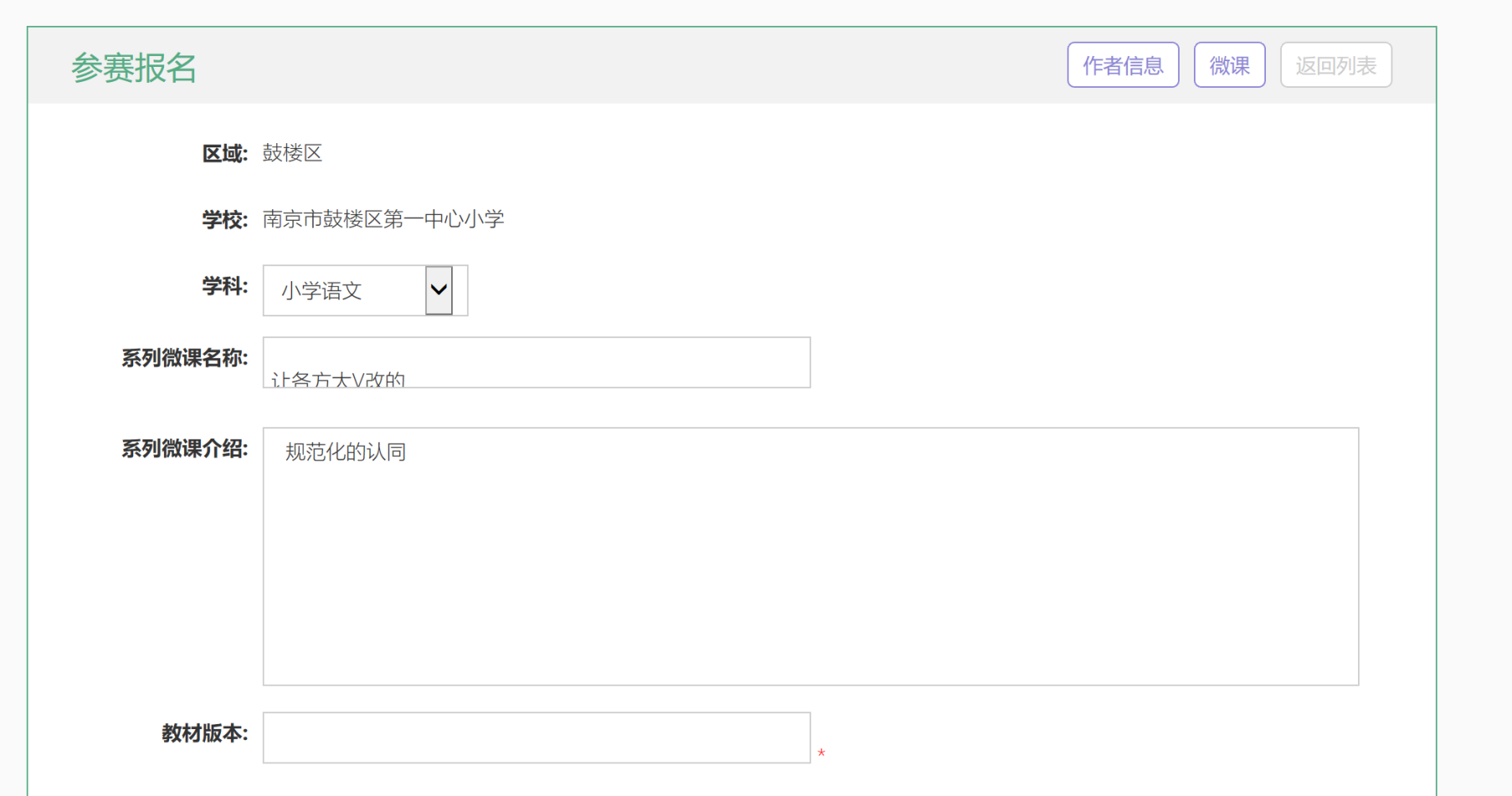 平台操作
增加第二、第三作者
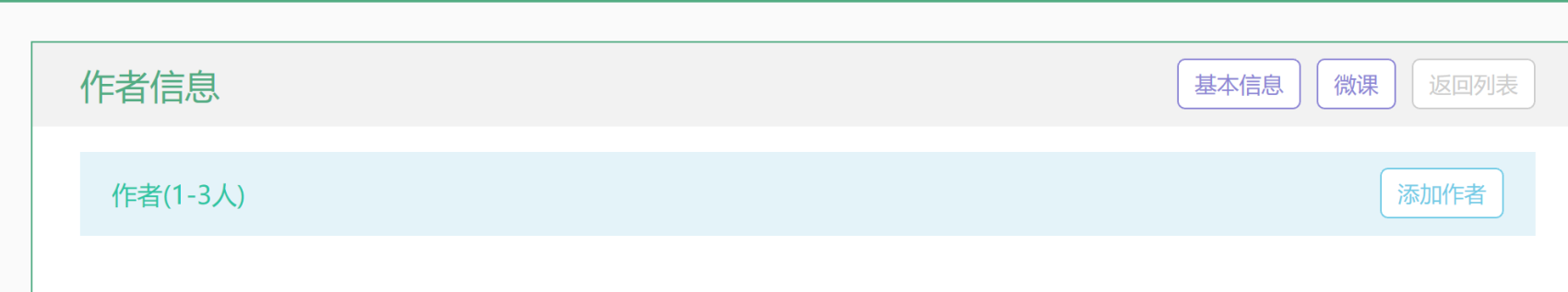 平台操作
请直接在学校栏中输入自己所在学校的名字。
增加第二、第三作者
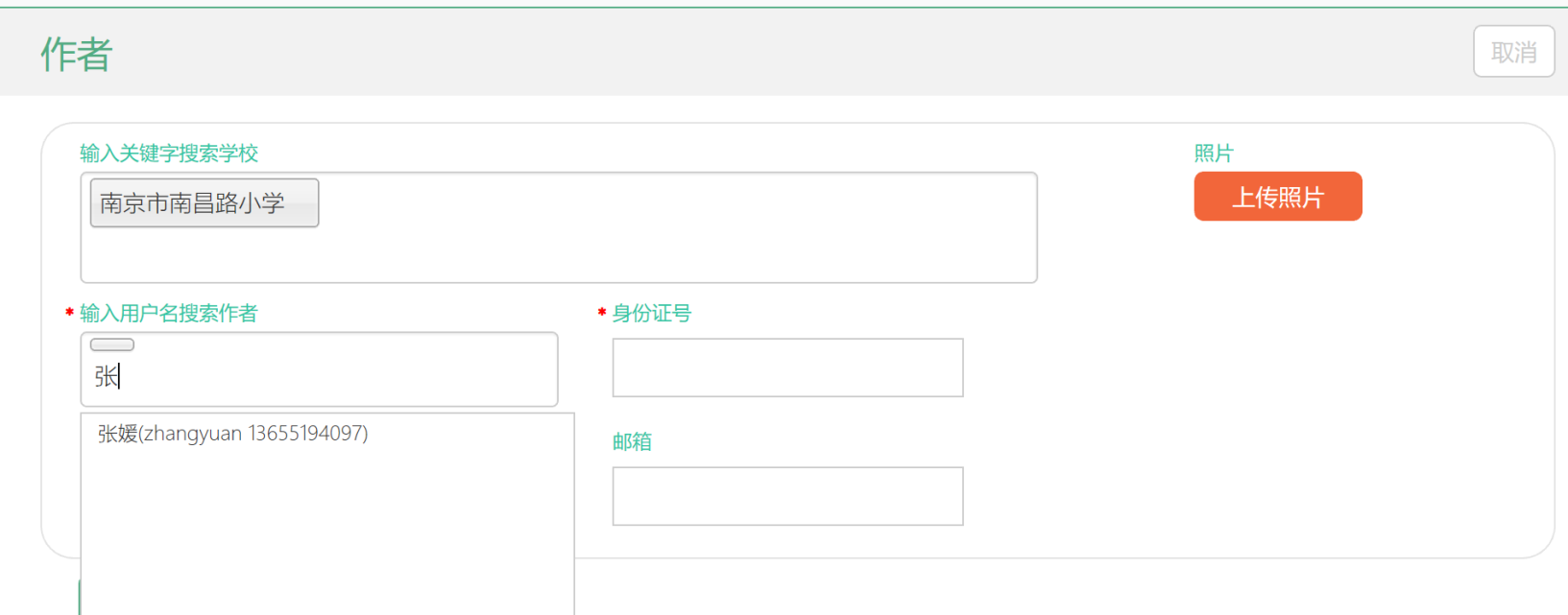 平台操作
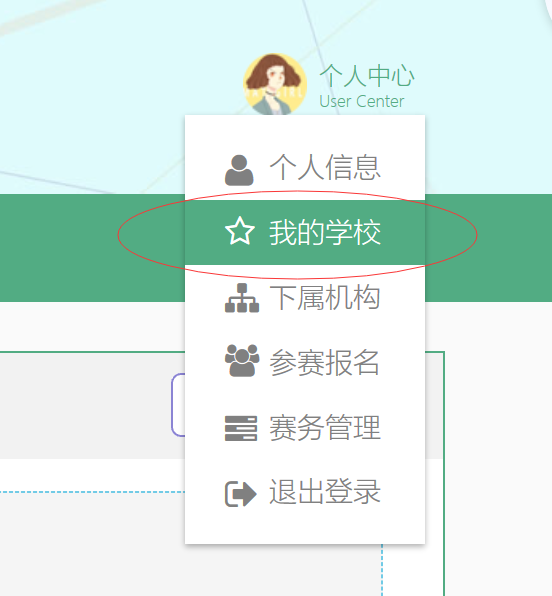 增加第二、第三作者
如果出现统一身份认证修改的老师，请在修改完之后，用自己的账号登录一下参赛平台，并在“个人中心-我的学校-从基础库获取”点击完成更新后。第一作者就可以找到该教师。
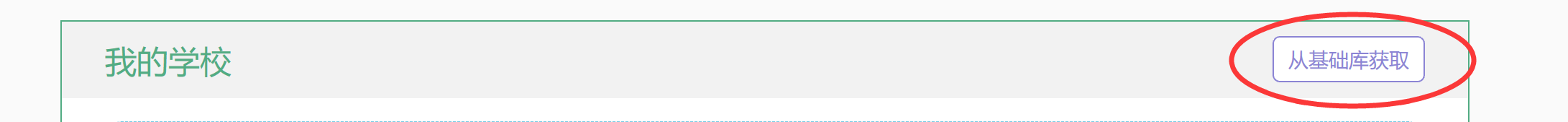 平台操作
最少需要提交三节系列微课，每个独立微课≤ 300M。
上传作品
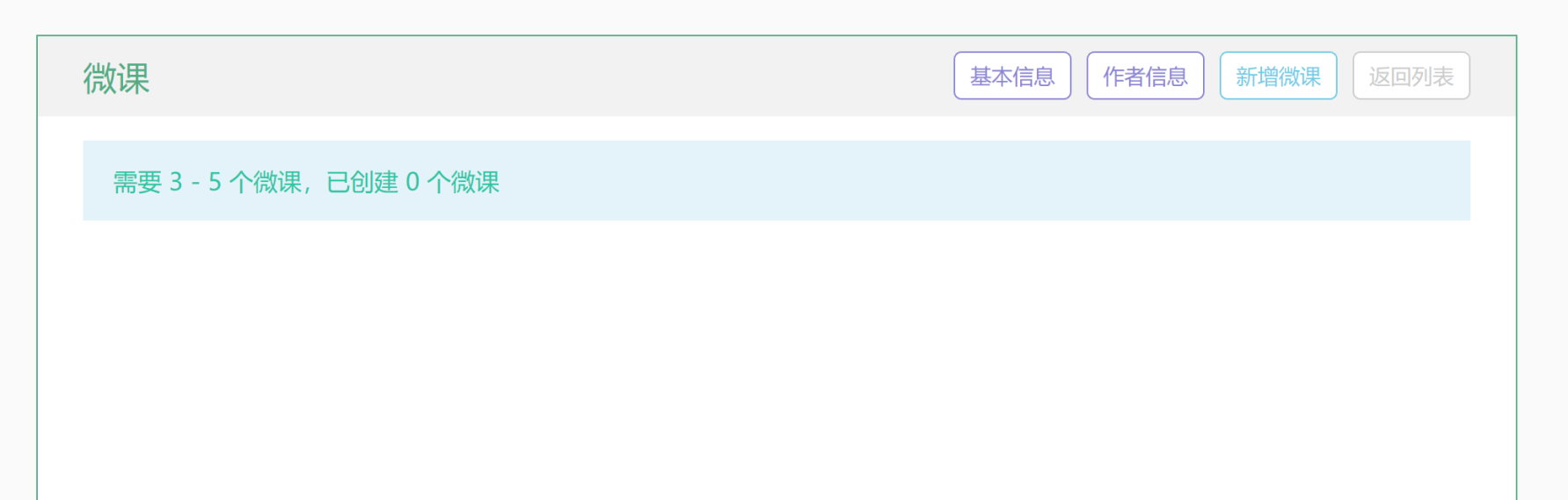 平台操作
最少需要提交三节系列微课，每个独立微课≤ 300M。
上传作品
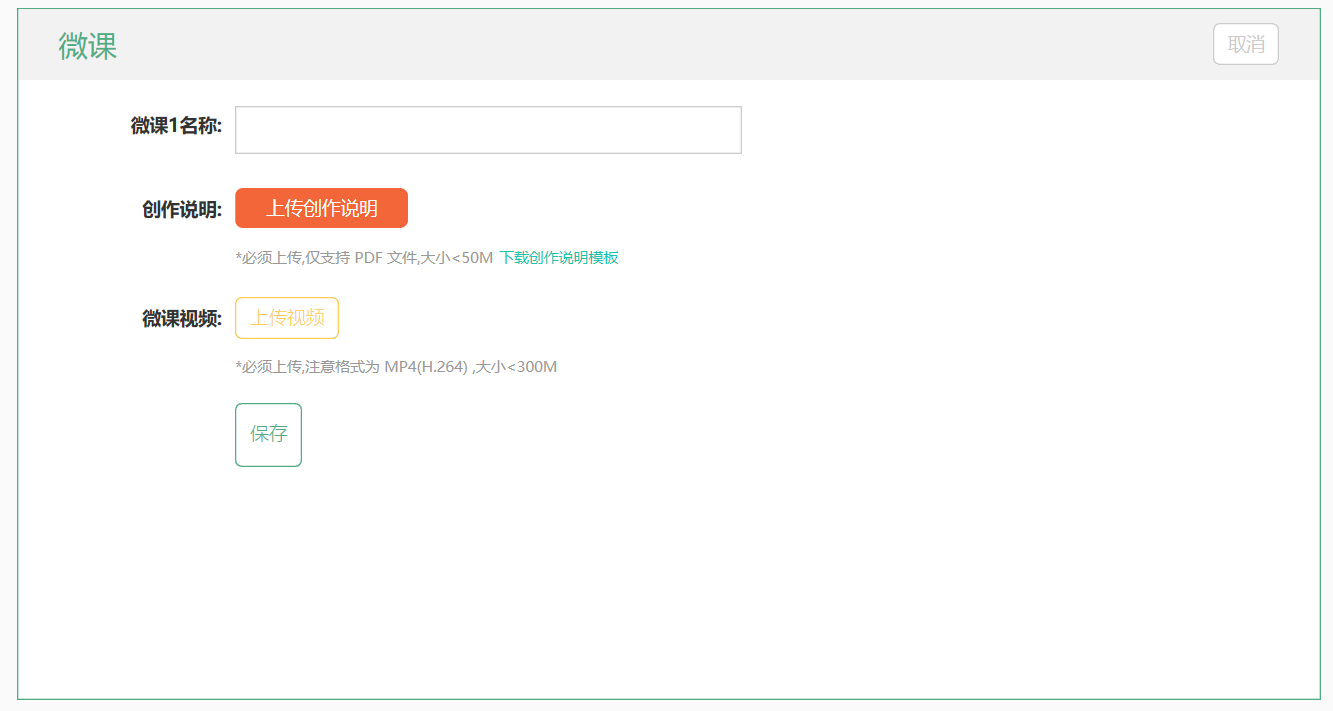 平台操作
最少需要提交三节系列微课，每个独立微课≤ 300M。
上传作品
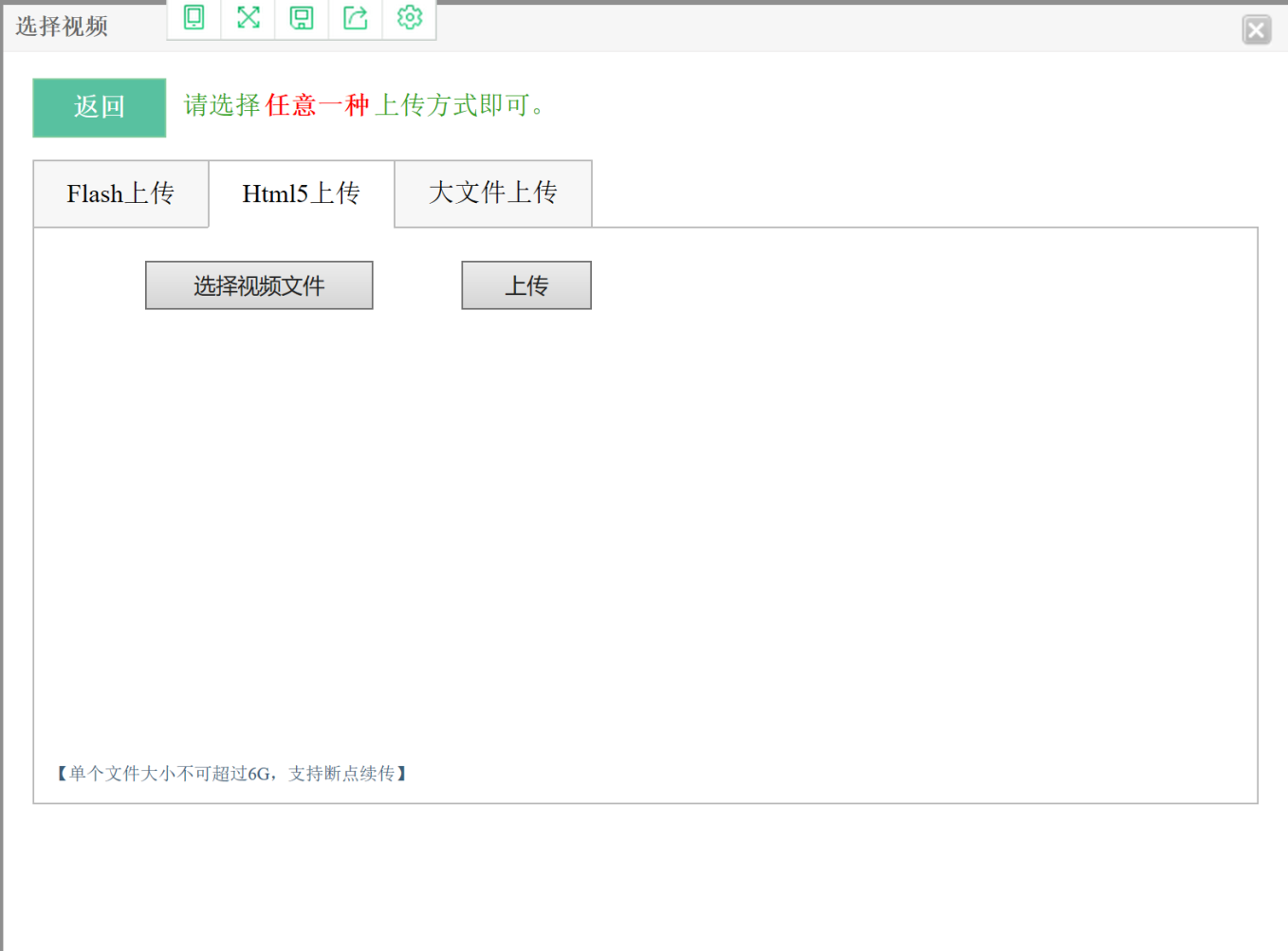 平台操作
最少需要提交三节系列微课，每个独立微课≤ 300M。
上传作品
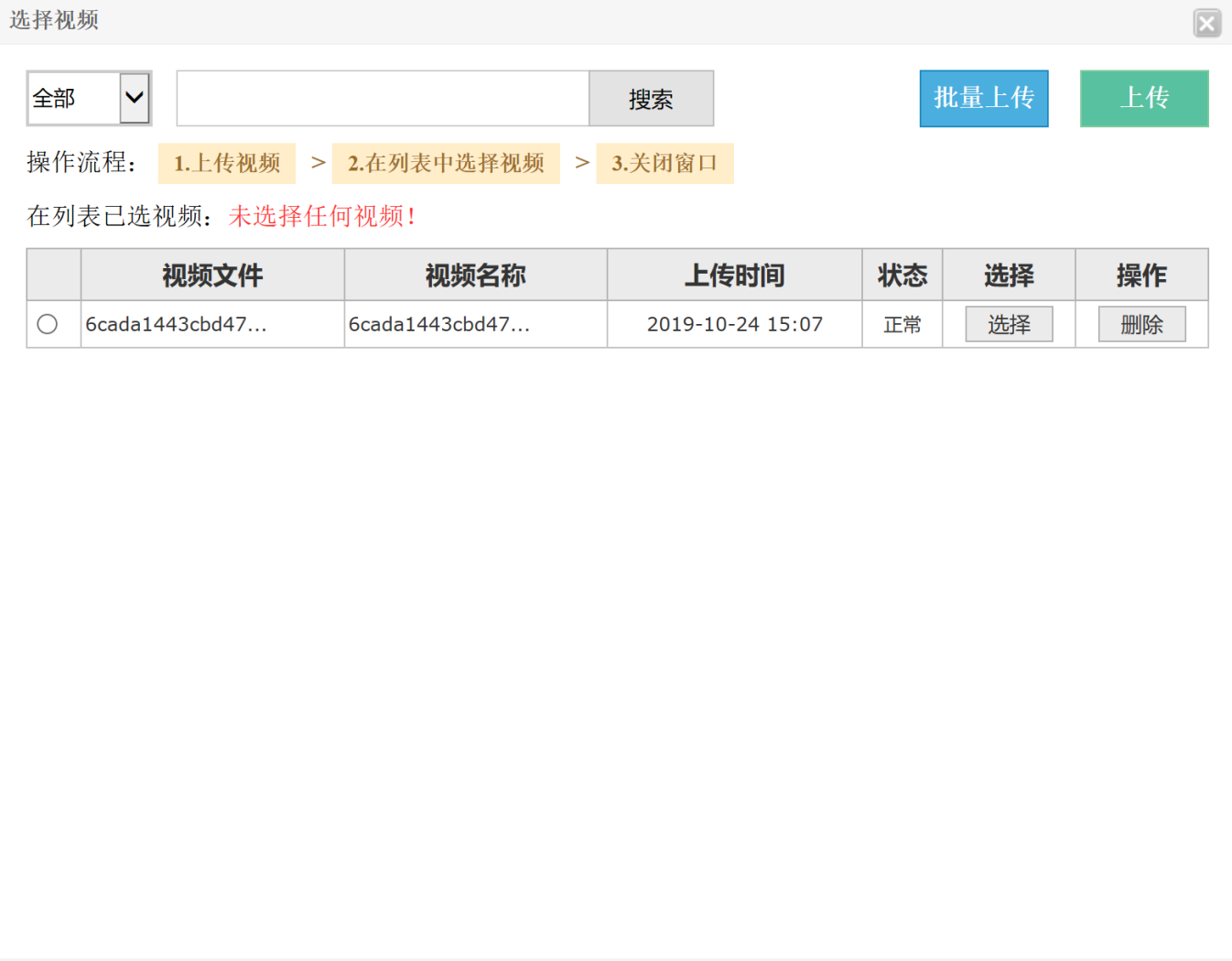 平台操作
提交作品
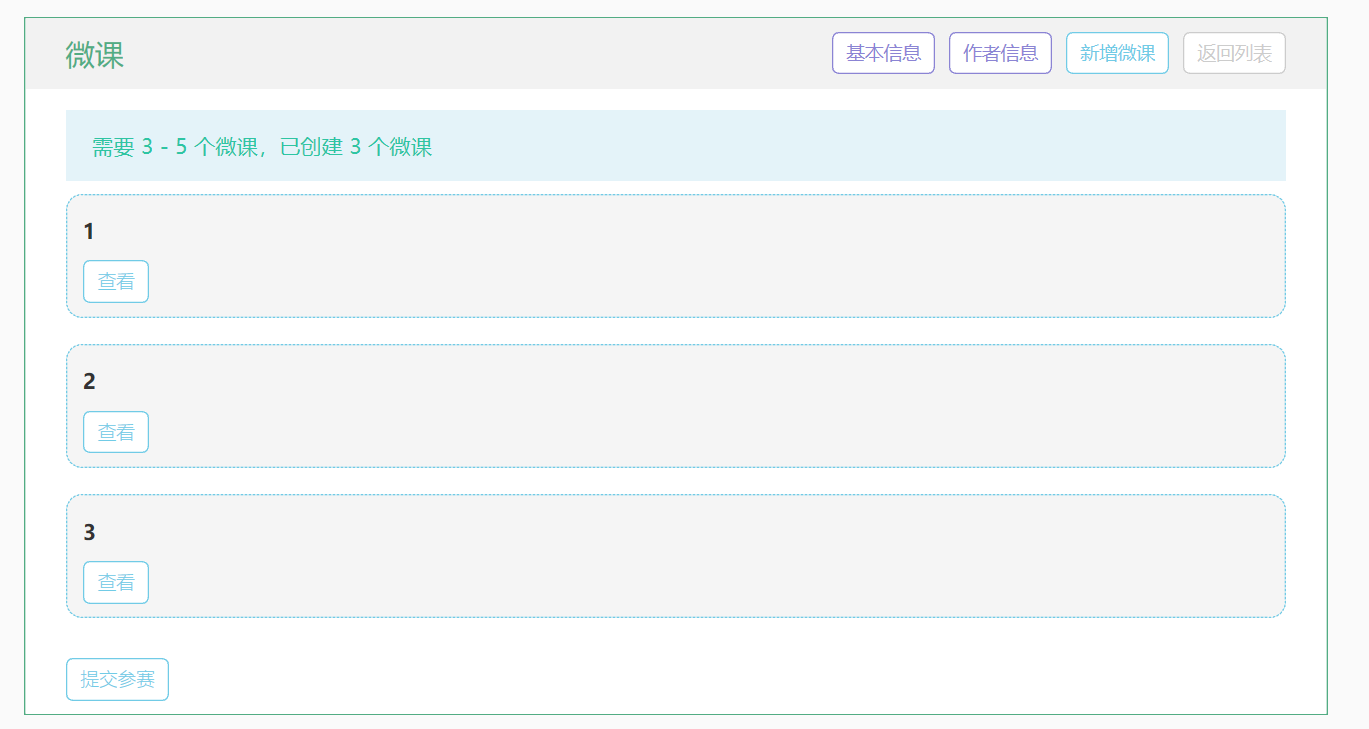